Опыт проведения учебных сборов с обучающимися 10 классов

Авдеев Александр Александрович, 
преподаватель-организатор 
основ безопасности жизнедеятельности 
МБОУ «Гимназия № 63 г. Челябинска»
 


Челябинск 
2017
Нормативные документы, 
определяющие организацию и проведение 5-ти дневных учебных сборов
Федеральный закон от 28 марта 1998 г. N 53-ФЗ «О воинской обязанности и военной службе»,  
Федеральный закон Российской Федерации от 29 декабря 2012 года N273-ФЗ «Об образовании в Российской Федерации», 
постановление Правительства Российской Федерации от 31 декабря 1999 г. N 1441 "Об утверждении положения о подготовке граждан Российской Федерации к военной службе",  
распоряжение правительства Российской Федерации от 3 февраля 2010 г. № 134 «Концепция федеральной системы подготовки граждан Российской Федерации к военной службе на период до 2020 года»,
 приказ министра обороны Российской Федерации № 75 от 15 октября 2014 года « Об утверждении порядка взаимодействия органов военного управления, соединений, воинских частей и организаций Вооруженных Сил Российской Федерации при организации и проведении мероприятий по военно – патриотическому воспитанию граждан Российской Федерации»,  
приказ Министерства образования и науки Российской Федерации от 17 мая 2012 г. N 413 «Об утверждении федерального государственного образовательного стандарта среднего (полного) общего образования», 
приказ Министра обороны Российской Федерации N 96 и Министерством образования и науки Российской федерации № 134 от 24 февраля 2010 года «Об утверждении инструкции об организации обучения граждан Российской Федерации начальным знаниям в области обороны и их подготовки по основам военной службы в образовательных учреждениях среднего (полного) общего образования, образовательных учреждениях начального профессионального и среднего профессионального образования и учебных пунктах»,
 государственная программа Челябинской области «Патриотическое воспитание, развитие физической культуры и спорта, туризма и повышение эффективности реализации молодежной политики в Челябинской области (2015- 2017 годы).
Основные задачи учебных сборов
- формирование морально-психологических и физических качеств гражданина, необходимых для прохождения военной службы;
- воспитание у юношей гордости за Вооруженные Силы, готовности к службе в их рядах и защите своей Родины.
- подготовка юношей к службе в Вооруженных Силах нашей страны, выполнению ими конституционного долга по защите Отечества;
- воспитание патриотизма, глубокого уважения к историческому и культурному прошлому России, и её Вооруженным Силам;
- изучение юношами основных положений законодательства Российской Федерации в области
обороны государства, о воинской обязанности и воинском учёте, обязательной и добровольной подготовке к военной службе, о прохождении военной службы по призыву и в добровольном порядке (по контракту), о пребывании в запасе, о правах, обязанностях и ответственности военнослужащих и граждан, находящихся в запасе;
- закрепление теоретических знаний, полученных на занятиях ОБЖ в образовательных учреждениях, приобретение практических навыков, необходимых юношам для быстрой адаптации с поступлением на военную службу;
- знакомство с вооружением и военной техникой, размещением и бытом военнослужащих воинских частей, выполнение практических стрельб из автомата Калашникова;
- приобретение навыков в области гражданской обороны;
- изучение основ безопасности военной службы, конструкции и правил обращения с боевым ручным стрелковым оружием, основ тактической, медицинской, строевой подготовки, вопросов радиационной, химической и биологической защиты войск и населения;
- практическое закрепление полученных знаний в ходе учебных сборов;
- проведение военно-профессиональной ориентации на овладение военно-учетными
специальностями и выбор профессии офицера.
Условия для проведения учебных сборов 
(материальное-техническое обеспечение):
Уставы Вооружённых Сил РФ.
Видеофильмы по основам военной службы.
Плакаты 
- по тактической подготовке (действия солдата в бою);
- по гражданской защите (индивидуальные средства защиты, приборы радиационной и химической разведки);
- по строевой подготовке (строевые приемы и движения без оружия);
- по огневой подготовке 
Схемы и таблицы нормативов 
- по прикладной физической подготовке, 
- по огневой подготовке, 
- по гражданской обороне.
Тир для проведения стрельб.
Автомат Калашникова.
Пневматическая винтовка. 
Мишень. 
Макет АК-74.
Тренажер - макет искусственного дыхания и оказания первой медицинской помощи. 
Медицинская аптечка.
Общевойсковой комплект ОЗК; 
Противогазы ГП-7.
Последовательность работы образовательной организации при  подготовке к проведению учебных сборов

Работа в образовательной организации начинается  с получением приказа управления  образования на проведение учебных сборов. Она включает в себя:
1. Изучение и уяснение полученной задачи.
2. Составление и утверждение Плана подготовки к учебным сборам.
3. Проведение оперативного совещания, где преподаватель-организатор ОБЖ доводит до сведения коллектива требование документов по подготовке и проведению учебных сборов с юношами 10-х классов, руководитель ОУ назначает ответственных исполнителей за выполнение мероприятий подготовки и проведения сборов, ставит перед ними задачи и определяет сроки их выполнения.
4. Издание приказа образовательной организации о подготовке и проведении учебных сборов   и доведение его до исполнителей, где назначается ответственный за организацию и подготовку мероприятий к проведению учебных сборов, определяется (уточняется) перечень документов, регламентирующих порядок проведения сборов
5. Издание приказа образовательной организации о допуске обучающихся к участию в учебных сборах по основам военной службы, выполнению начального упражнения курса стрельб из автомата Калашникова, где утверждаются списки обучаемых, привлекаемых к прохождению учебных сборов.
6. Организация медицинского освидетельствования участников учебных сборов. Его осуществляет медицинское учреждение, обслуживающее школу. При этом медицинский работник результаты освидетельствования фиксирует в списках предоставляемых ОУ .
7. Проведение родительских собраний. На родительских собраниях классные руководители доводят до сведения родителей требования законодательных актов по подготовке граждан к службе в Вооруженных Силах РФ, порядок проведения учебных сборов, в том числе примерный учебно-тематический план и распорядок дня, критерии оценки по предмету ОБЖ, обращает внимание на экипировку юношей, отправляющихся на учебные сборы.
8. Подготовка учащихся к прохождению сборов. Перед началом сборов и перед началом практических занятий проводится инструктаж обучающихся по обеспечению личной безопасности и ответственности. Результаты инструктажа заверяются личной подписью каждого обучающегося в ведомостях.
9. Подготовка документации на учебные сборы .
10. Доклад в  управление образования о готовности к учебным сборам с представлением списков участников учебных сборов и юношей, не допущенных к  учебным сборам с указанием причин.
Содержание учебных сборов
1) проведение занятий 
- по Уставам караульной, гарнизонной и внутренней службы (ознакомительный характер);
- по огневой подготовке (неполная разборка автомата Калашникова, знание работы частей и механизмов, подготовка к стрельбе);
- по физической подготовке (отработку и сдачу нормативов);
- по строевой подготовке (строевые приемы и движения без оружия и с оружием);
- по основам военной службы (правовые основы и законы РФ);
- по тактической подготовке (выбор места для стрельбы, трассировка окопа, передвижение на поле боя перебежками и переползанием);
- по гражданской обороне (радиационная, химическая и биологическая защита );
2)  проведение контрольных занятий по всем разделам допризывной подготовки (тестирование и практика);
3) выполнение учебных стрельб из оружия (выполнение начального упражнения из автомата).
Ожидаемые результаты

Укрепление физического и психологического здоровья будущих защитников Отечества через занятия по основам военной службы.
Овладение знаниями, умениями и навыками по начальной военной подготовке.
Сформированность личностных качеств, необходимых будущему защитнику Родины.
ПЛАН
подготовки к проведению 5-дневных учебных сборов с учащимися 10-х классов 
в МБОУ «Гимназия № 63 г. Челябинска»
Расчёт часов по предметам обучения для проведения 
учебных сборов
ПРИКАЗ                                                                            
                                                                                                                       №_____ от _________ 2017г.   
«О проведении учебных сборов 
учащихся 10-х классов» 
         На основании письма СП МКУ «ЦОДОО г. Челябинска» по Центральному району от 13.04.2017г. №332 «О проведении учебных сборов учащихся 10-х классов образовательных организаций Центрального района г.Челябинска», во исполнение Федерального Закона «О воинской обязанности и военной службе» от 28.03.1998 г. № 53-ФЗ, приказа Министерства обороны РФ и Министерства образования и науки РФ «Об утверждении Инструкции об организации обучения граждан Российской Федерации начальным знаниям в области обороны и их подготовки по основам военной службы в образовательных учреждениях среднего (полного) общего образования, образовательных учреждениях начального профессионального и среднего профессионального образования и учебных пунктах» от 24.02.2010г. № 96/134,  письма Министерства образования России «О порядке проведения учебных сборов в образовательных учреждениях, реализующих программу среднего (полного) общего образования по курсу ОБЖ» от 04.05.2001 г. № 457/13-13, в целях организационного, качественного и своевременного выполнения программы 5-дневных учебных сборов по основам военной службы по курсу ОБЖ с учащимися 10-х классов
ПРИКАЗЫВАЮ:
Учащимся 10аб классов (юноши) принять участие в учебных сборах в период с  ___________2017 года:
ФИО, преподавателю-организатору ОБЖ провести все необходимые подготовительные мероприятия с учащимися и их родителями в соответствии с требованиями письма Министерства образования России от 04 мая 2001 года № 457/13-13;
обеспечить участие всех учащихся в учебных сборах;
обеспечить соблюдение участниками сборов питьевого режима.
назначить ответственным за проведение учебных сборов в МБОУ «Гимназия № 63 г.Челябинска» мероприятий согласно установленному регламенту;
провести с учащимися 10-х классов инструктаж по технике безопасности с обязательной росписью в журнале инструктажа, на листах инструктажа;
отчет о проведенных мероприятиях, приказ ОУ о назначении ответственного за учебные сборы, лист инструктажа с личной подписью учащихся, «Сводную зачетную ведомость учащихся 10-х классов МБОУ «Гимназия № 63 г. Челябинска» за 2016/2017 учебный год по курсу «Основы безопасности жизнедеятельности, допризывная подготовка» представить в СП МКУ «ЦОДОО г.Челябинска» по Центральному району и военный комиссариат по Советскому и Центральному районам г. Челябинска до _____2017 года.
преподавателя-организатора ОБЖ, назначить ответственными за жизнь и здоровье детей при сопровождении их на учебные сборы и обратно.
преподавателю-организатору ОБЖ, принять исчерпывающие меры по сохранению жизни и здоровья учащихся 10аб классов при проведении учебных сборов.
диспетчеру, скорректировать расписание учебных занятий на период с ____ по ______2017 года, в связи с отсутствием педагогов.
Контроль за исполнением приказа возложить на заместителя директора по учебно-воспитательной работе. 
Директор:                                                                                                                                                                                                                 С приказом ознакомлен:
ПРИКАЗ
____________________                                                                              №_________   
О  проведении  учебных  стрельб
боевыми  патронами  из  автомата
Калашникова  в  период  проведения
учебных сборов 
       На основании письма СП МКУ «ЦОДОО г. Челябинска» по Центральному району от 13.04.2017г. №332 «О проведении учебных сборов учащихся 10-х классов образовательных организаций Центрального района г.Челябинска», во исполнение Федерального Закона «О воинской обязанности и военной службе» от 28.03.1998 г. № 53-ФЗ, приказа Министерства обороны РФ и Министерства образования и науки РФ «Об утверждении Инструкции об организации обучения граждан Российской Федерации начальным знаниям в области обороны и их подготовки по основам военной службы в образовательных учреждениях среднего (полного) общего образования, образовательных учреждениях начального профессионального и среднего профессионального образования и учебных пунктах» от 24.02.2010г. № 96/134,  письма Министерства образования России «О порядке проведения учебных сборов в образовательных учреждениях, реализующих программу среднего (полного) общего образования по курсу ОБЖ» от 04.05.2001 г. № 457/13-13, в целях организационного, качественного и своевременного выполнения программы 5-дневных учебных сборов по основам военной службы по курсу ОБЖ с учащимися 10-х классов
ПРИКАЗЫВАЮ:
Провести учебные стрельбы боевыми патронами из автомата Калашникова с юношами 10 класса на стрельбище войсковой части ЧВВАУШ.
Авдееву А.А., преподавателю - организатору ОБЖ, 
провести инструктаж с юношами 10 класса по мерам безопасности при обращении с оружием, при проведении стрельб, правилам поведения на стрельбище;
ознакомить учащихся 10-х классов с возлагаемой на них ответственностью (ст. 226 УК РФ);
провести занятия с учащимися по изучению тактико-технических характеристик АКМ, устройству, принципу работы, условиям выполнения упражнения стрельб, порядку заряжания и разряжания оружия;
о результатах стрельб доложить директору.
Авдеева А.А.,  преподавателя - организатора ОБЖ, назначить ответственным за сохранение жизни и здоровья учащихся при проведении стрельб.
Контроль исполнения приказа возложить на ФИО, заместителя директора по учебно-воспитательной работе.
Директор                    ФИО
С приказом ознакомлен:
ПРИКАЗ
                                                                                                                                                              №_____ от _______ 2017г.  
«О  проведении  учебных  стрельб
боевыми  патронами  из  автомата
Калашникова  в  период  проведения
учебных сборов» 
       На основании письма СП МКУ «ЦОДОО г. Челябинска» по Центральному району от 13.04.2017г. №332 «О проведении учебных сборов учащихся 10-х классов образовательных организаций Центрального района г.Челябинска», во исполнение Федерального Закона «О воинской обязанности и военной службе» от 28.03.1998 г. № 53-ФЗ, приказа Министерства обороны РФ и Министерства образования и науки РФ «Об утверждении Инструкции об организации обучения граждан Российской Федерации начальным знаниям в области обороны и их подготовки по основам военной службы в образовательных учреждениях среднего (полного) общего образования, образовательных учреждениях начального профессионального и среднего профессионального образования и учебных пунктах» от 24.02.2010г. № 96/134,  письма Министерства образования России «О порядке проведения учебных сборов в образовательных учреждениях, реализующих программу среднего (полного) общего образования по курсу ОБЖ» от 04.05.2001 г. № 457/13-13, в целях организационного, качественного и своевременного выполнения программы 5-дневных учебных сборов по основам военной службы по курсу ОБЖ с учащимися 10-х классов
ПРИКАЗЫВАЮ:
Провести учебные стрельбы боевыми патронами из автомата Калашникова с юношами 10 класса на стрельбище войсковой части ЧВВАУШ.
Авдееву А.А., преподавателю - организатору ОБЖ, 
провести инструктаж с юношами 10 класса по мерам безопасности при обращении с оружием, при проведении стрельб, правилам поведения на стрельбище;
ознакомить учащихся 10-х классов с возлагаемой на них ответственностью (ст. 226 УК РФ);
провести занятия с учащимися по изучению тактико-технических характеристик АКМ, устройству, принципу работы, условиям выполнения упражнения стрельб, порядку заряжания и разряжания оружия;
о результатах стрельб доложить директору.
Авдеева А.А.,  преподавателя - организатора ОБЖ, назначить ответственным за сохранение жизни и здоровья учащихся при проведении стрельб.
Контроль исполнения приказа возложить на ФИО, заместителя директора по учебно-воспитательной работе.
Директор                    ФИО
С приказом ознакомлен:
Список учащихся 10-х классов МБОУ «Гимназия № 63 г. Челябинска»,
допущенных медицинским показателям на учебные сборы в 2017 году
Директор                                                ФИО
Медицинский работник                       ФИО
Ответственный за сборы                      ФИО
Директор                                                ФИО
Медицинский работник                       ФИО
Ответственный за сборы                      ФИО
Инструктаж по требованиям безопасности при проведении стрельб
из стрелкового оружия с юношами 10 класса МБОУ «Гимназия № 63 г. Челябинска»
Директор                   ФИО      
Преподаватель-организатор ОБЖ:              ФИО
Уведомление для родителей
Уважаемые товарищи родители!
     Сообщаем Вам, что Ваш сын, учащийся 10 класса, проходит учебные сборы в период с _______ по __________ 201_г. с  08.00 до 14.00.час. на базе:
МБОУ «Гимназии № 63 г. Челябинска»; школа ДОССАФ; МАОУ СОШ № 67 (стрельбы в тире); ЧВВАКУШ; ЮУРГУ и воинской части № 6830 (Саргазы).
Форма одежды – учебная, спортивная. 
При себе иметь - питание и питьевую воду, деньги на проезд ( к месту сборов и обратно)
С уважением преподаватель-организатор ОБЖ 
_________ А.А.Авдеев
Список юношей 10-х классов МБОУ «Гимназия № 63 г. Челябинска»,   ознакомленных с правилами поведения, мерами безопасности, а также уголовной и административной ответственностью при проведении учебных сборов
Общая оценка за учебные сборы выставляется следующим образом
«5» - если оценки, полученные по тактической и огневой подготовке «5», а по строевой – не ниже «4», при примерном поведении;
«4» - если оценки, полученные по тактической и огневой подготовке не ниже «4», а по строевой – не ниже «3», при примерном или удовлетворительном поведении;
«3» - если не более, чем по одному разделу учебном программы получена оценка «2» при примерном или удовлетворительном поведении;
«2» - если по двум и более разделам учебном программы получены оценки «2».
Сводная зачётная ведомость учащихся 10-х классов
МБОУ «Гимназия № 63 г. Челябинска»
за 2016-2017 учебный год
по «Основам безопасности жизнедеятельности», допризывная подготовка
Директор  _________ ФИО
Преподаватель – организатор ОБЖ  ___________  ФИО
Уроки ОБЖ.Инструктаж учащихся 10-го класса по мерам безопасности во время проведения учебных сборов
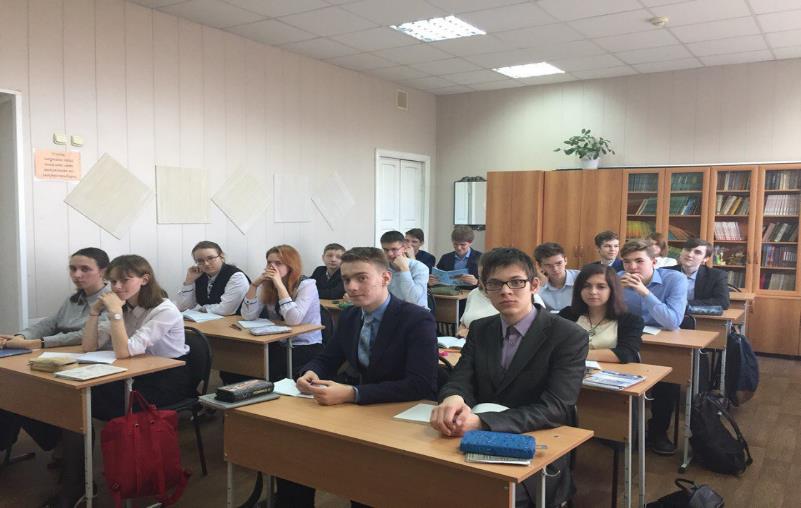 Тренировка по защите от АХОВ
Основы медицинских знаний (проведение комплекса реанимации пострадавшего)
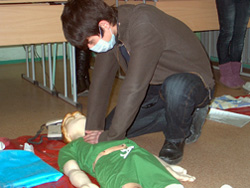 Стрельба из пневматического оружия
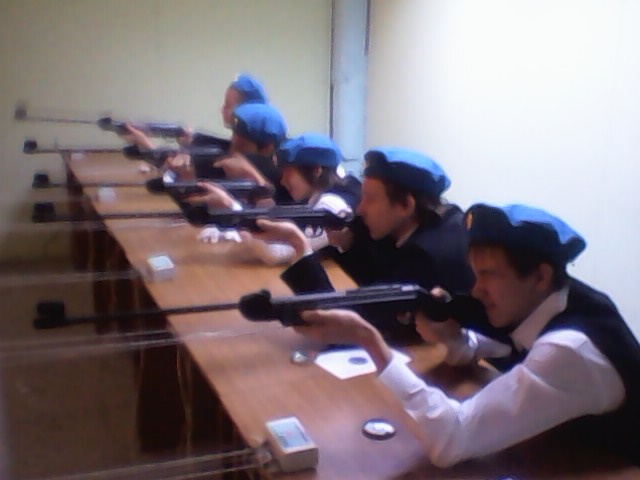 Учебные сборы с обучающимися 10- классов на базе воинской части
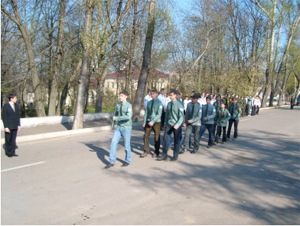 Строевая подготовка
Физическая подготовка
Огневая подготовка (разборка и сборка АК – 74)
Тактическая подготовка
РБХ и системы связи
Гражданская оборона
Есть такая профессия – Родину защищать!
«Государство – это я!» изрёк когда-то французский монарх. У нас в России государство – это мы. Будем мы – будет и государство Российское. А для этого - те, кто стоит у государственного руля, должны обеспечить нашу безопасную жизнедеятельность, чтобы каждый учащийся знал, что есть такая профессия – Родину защищать! и что этой профессией за него никто другой овладевать не будет.
Защита страны – 
наше кровное дело,
Здесь каждый обязан себя проявить.
Что сделали предки, отцы наши, деды,
Должны мы 
для наших детей -сохранить.
Благодарю за внимание!